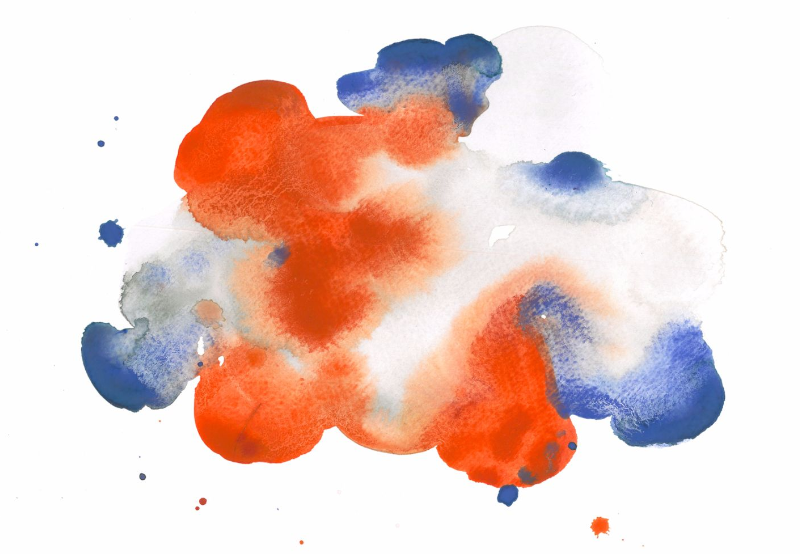 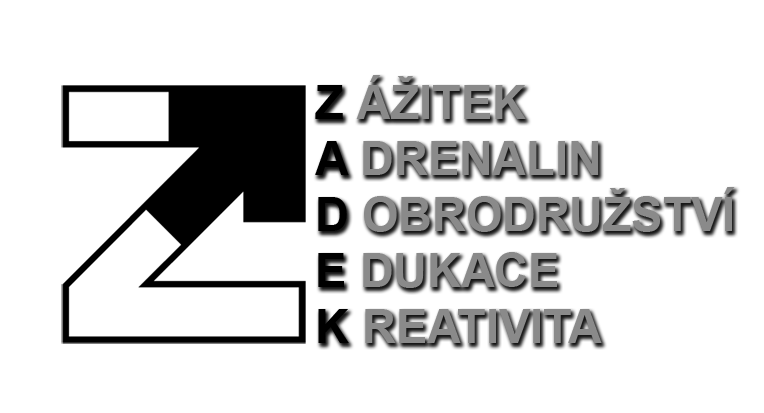 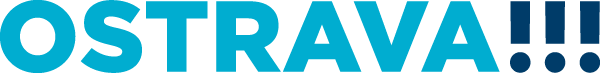 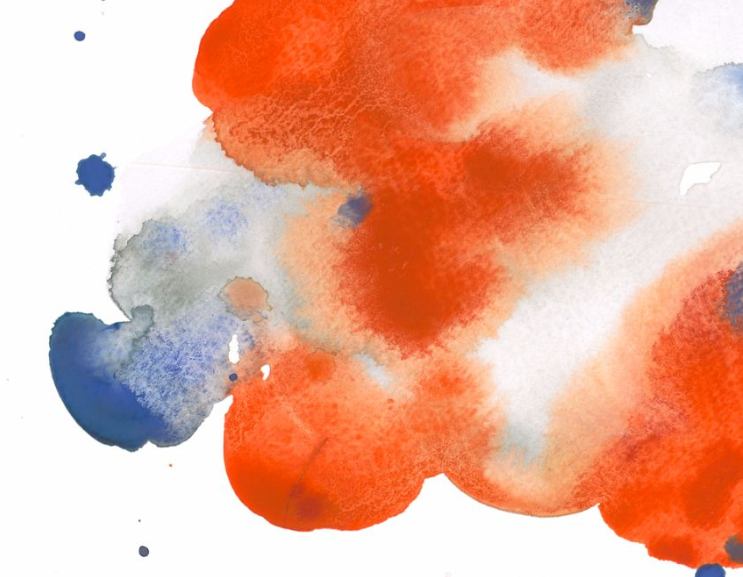 Kdo jsme?

 Jsme nezisková organizace, která se zabývá neformálním vzděláváním dětí a dospělých.

REALIZUJEME

Praktické workshopy pro pedagogy
Teambuilding
Únikové hry a Larpy
Vývoj vzdělávacích her
Zážitkové kurzy a eventy
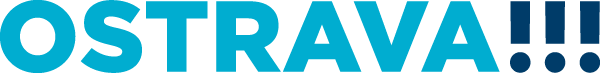 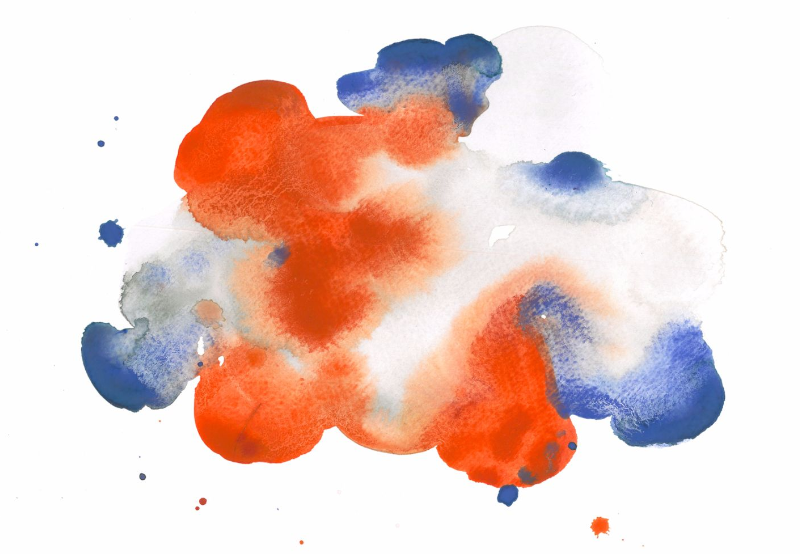 Koordinátoři nadání v akci
Podpora koordinátorům nadání
Mobilní eduLarp v kufříku
Ostravský Talentovník
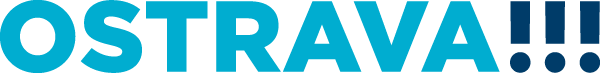 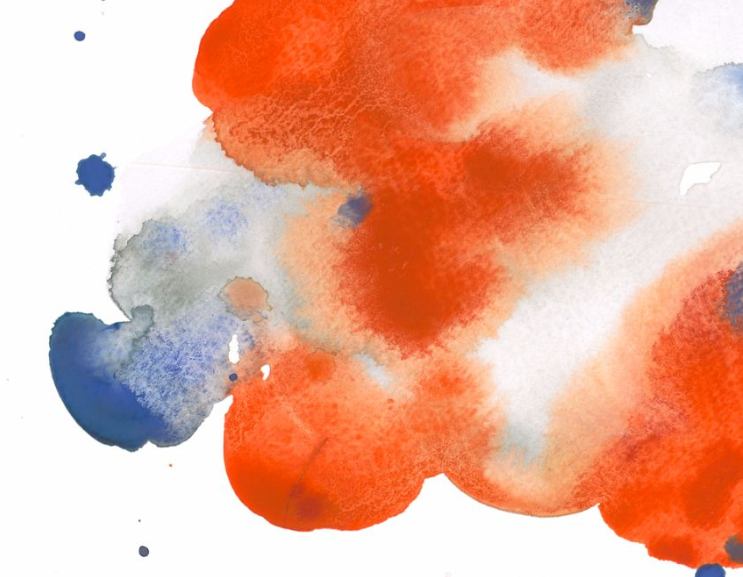 Podpora koordinátorům nadání
Tým koordinátorů nadání
Odborná metodická podpora
Besedy u kulatých stolů
Výměna zkušeností
Neformální prostředí
Informace NIDV
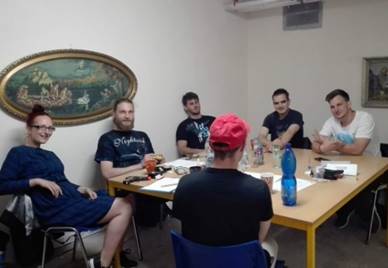 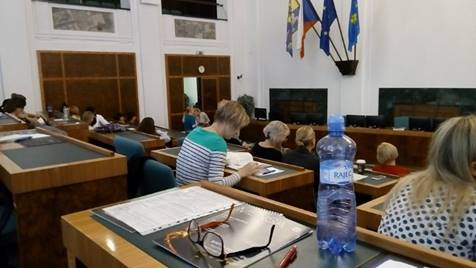 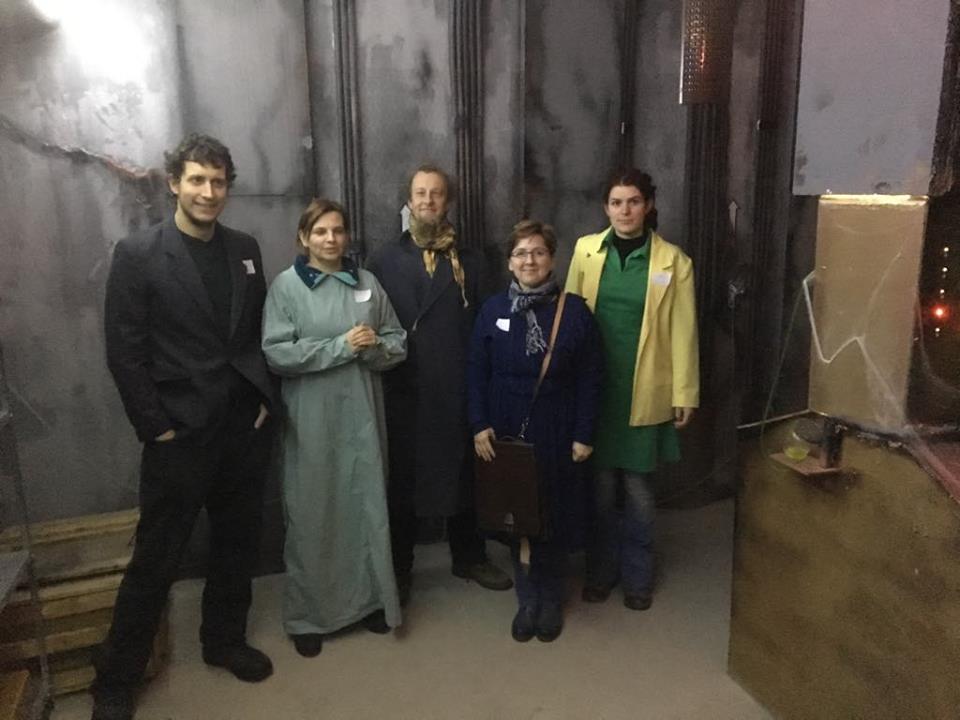 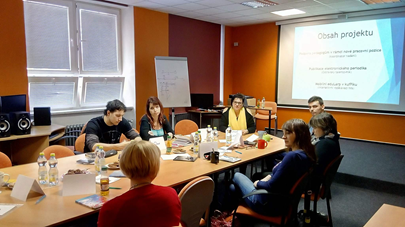 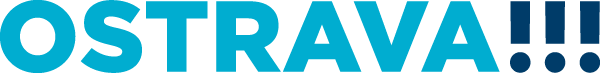 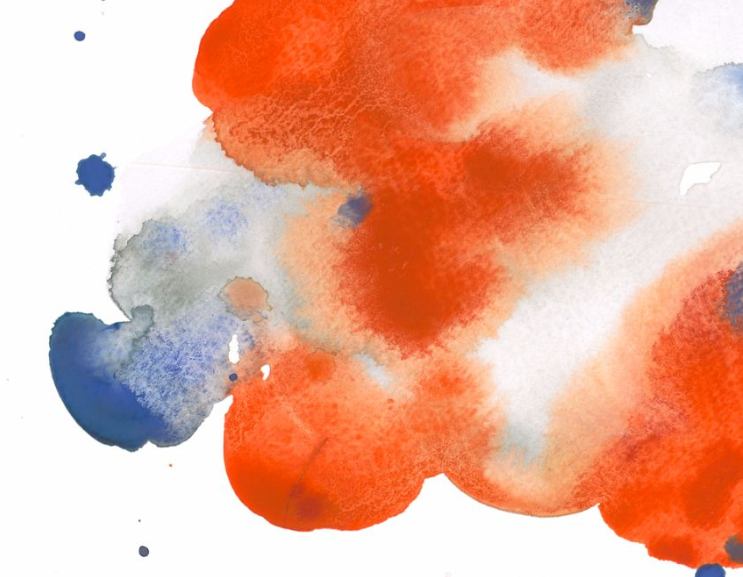 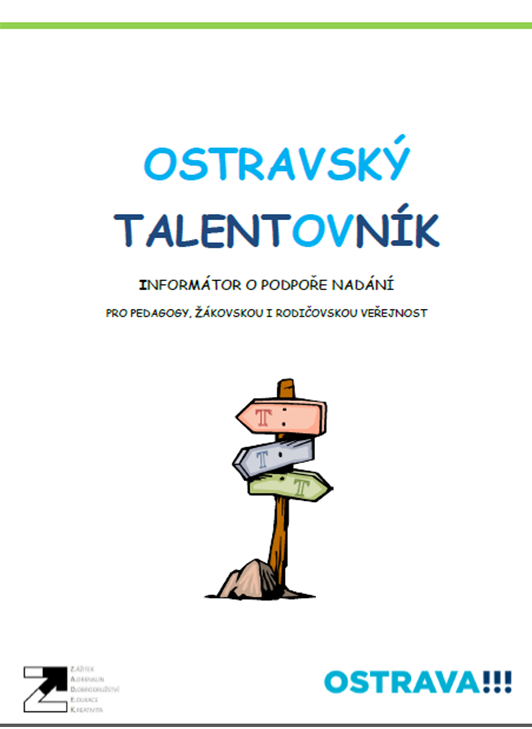 Ostravský Talentovník
Informátor pro pedagogy, žákovskou i rodičovskou veřejnost

Výborné ohlasy škol
Příspěvky koordinátorů
Aktuální akce ve městě
Využívání SIPON
Umístění na webu  SMO
Přispěj i ty
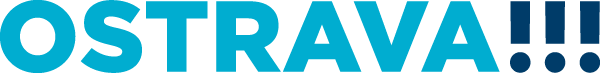 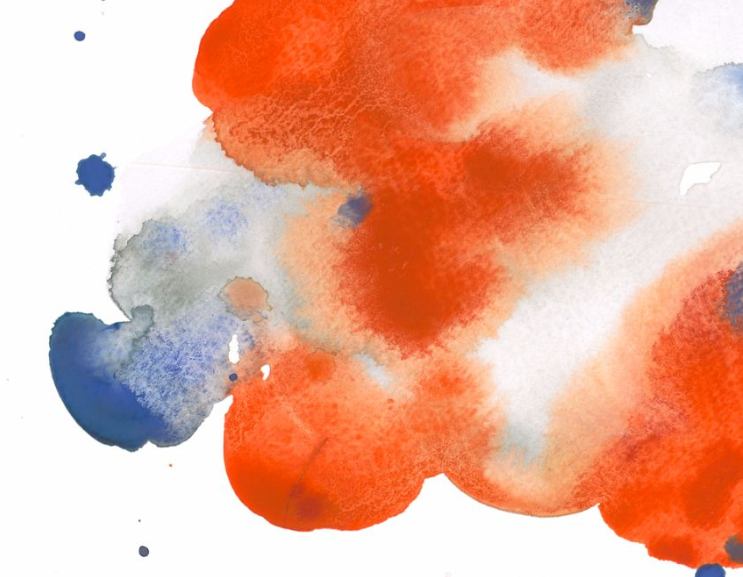 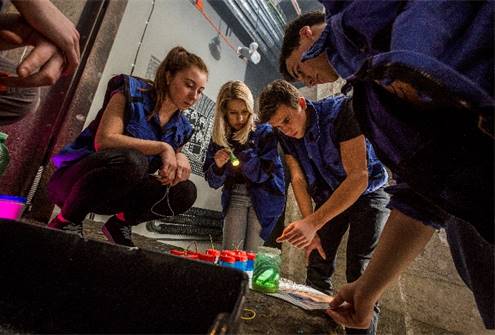 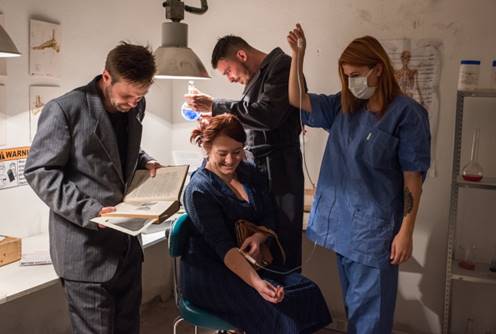 Mobilní EduLarp v kufříku

Otevři a hrej
Obsah kufříku
Praktický workshop pro pedagogy
Zapůjčení kufříku
Realizace hry na školách
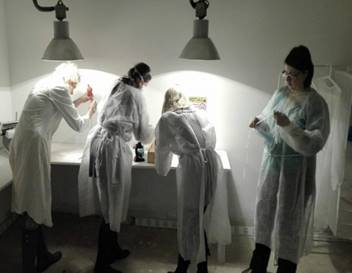 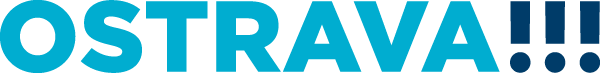 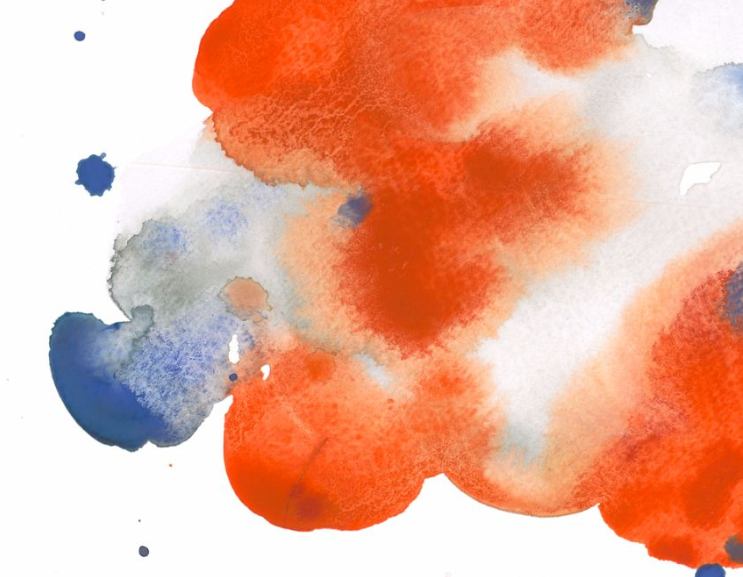 Děkujeme za pozornost


Rádi zodpovíme Vaše dotazy
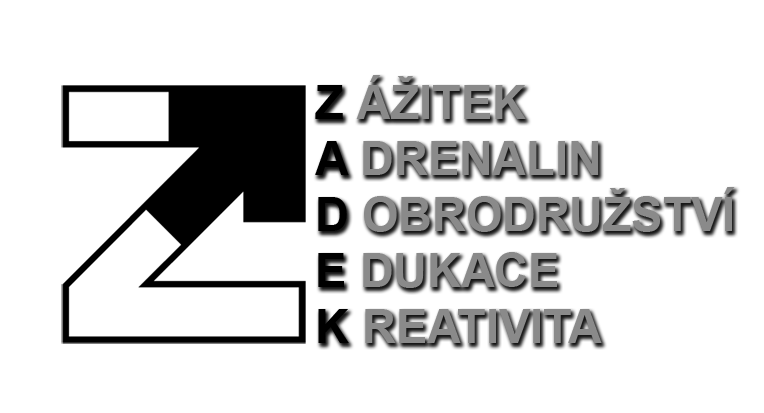 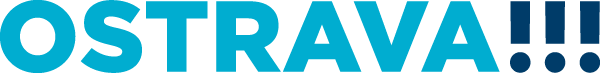